.
непрерывное повышение квалификации  педагогов в межкурсовой период – необходимое условие реализации  ФГОС
нормативная база: 273-ФЗ от 29.12.2012 г.
нормативная база
формы презентации опыта
??? Деловая игра???блиц-игра???интеллектуальная игра???
открытый показ НОД: формулируем тему
семинар: формулируем тему
Лэпбук, как инновационный подход в работе с детьми дошкольного возраста
Толерантность – важное условие эффективного взаимодействия
Способы поддержки детской инициативы, творчества и самостоятельности в художественно-эстетическом развитии дошкольников
Сторителлинг как средство  развития связной речи у дошкольников с ОНР
семинар: формулируем тему
Вербальная креативность дошкольников
Исследовательская деятельность как форма работы в ДОУ
Формирование у дошкольников основ  безопасности жизнедеятельности
Успешная адаптация ребенка в ДОУ
технология? Метод? Прием?
Подход – стратегия обучения
Технология – цепочка действий и операций ориентированных на результат
Метод – способ взаимодействия педагогов с детьми
Прием –элемент метода
ФИРО
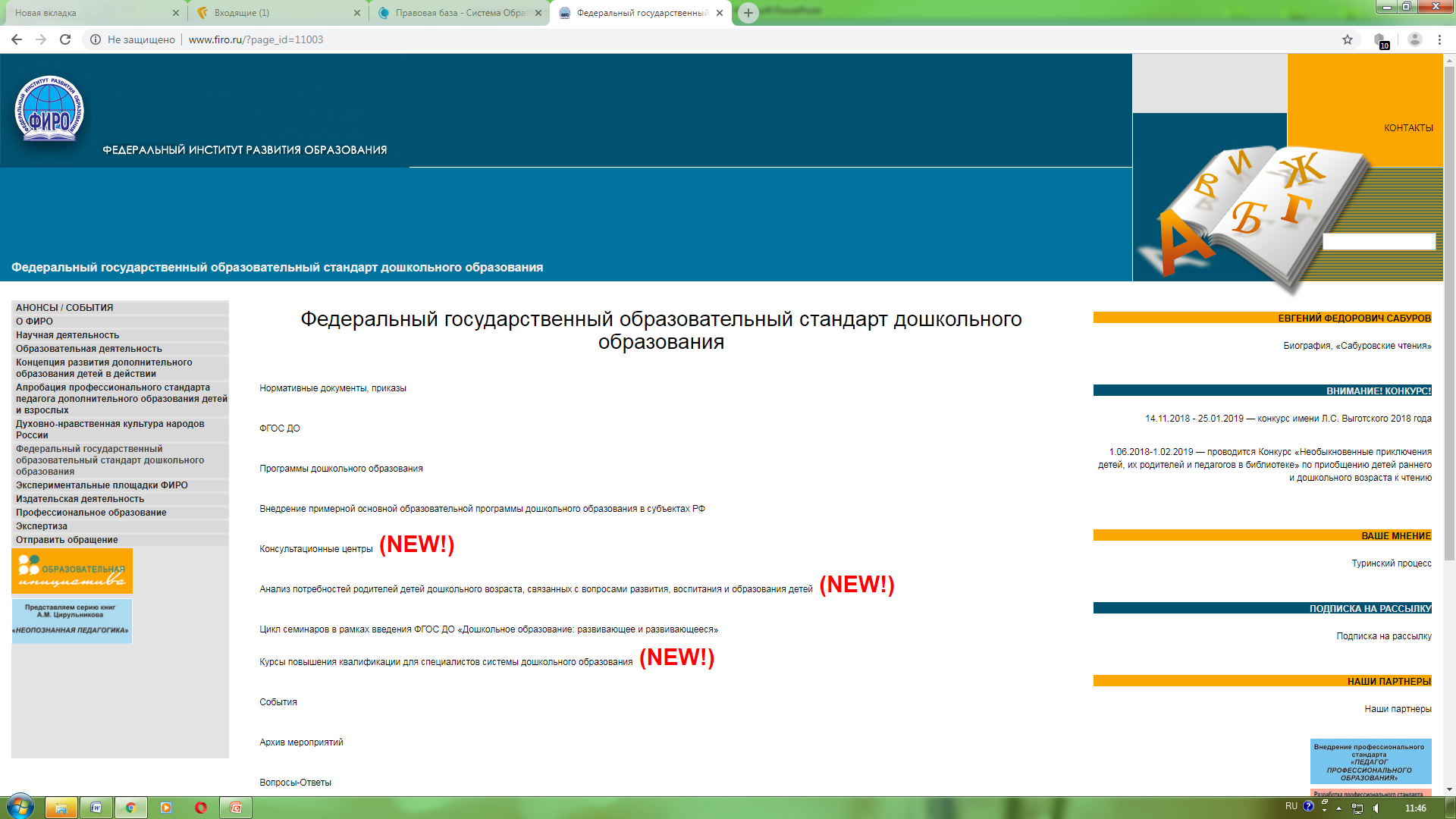